PİR ENGINEERING & MACHINARY
ÇORUM / TURKEY 2017
PİR ENGINEERING & MACHINARY
In Brief
Established at 2006 by Nejat Kara 
300,000 TL Capital 
Located at Çorum / TURKİYE
15000 m2 , 1000 m2 closed facilties
Machinary ,Steel Works, Pressurized Vessels, Engineering Services
HVAC, Otomation, Medical Machinary
PİR ENGINEERING & MACHINARY
In Brief
Established at 2006 by Nejat Kara 
300,000 TL Capital 
Located at Çorum / TURKİYE
15000 m2 , 1000 m2 closed facilties
Machinary ,Steel Works, Pressurized Vessels, Engineering Services
HVAC, Otomation, Medical Machinary
35 colleauges
PİR ENGINEERING & MACHINARY
Machine Park
3 Lathe
1 Planing machine
2 Milling Machine
1 Borwerk 
2 Coulumn Boom Rotating System
3 Plazma Cutting
Welding Machines and others
PİR ENGINEERING & MACHINARY
Main Products
Hydro Works:
Pressureized Vessels
 Container Vessels
Welding Robots
Rotating Melting Furnace
Steam, Hot Water, Hot Oil boilers
PİR ENGINEERING & MACHINARY
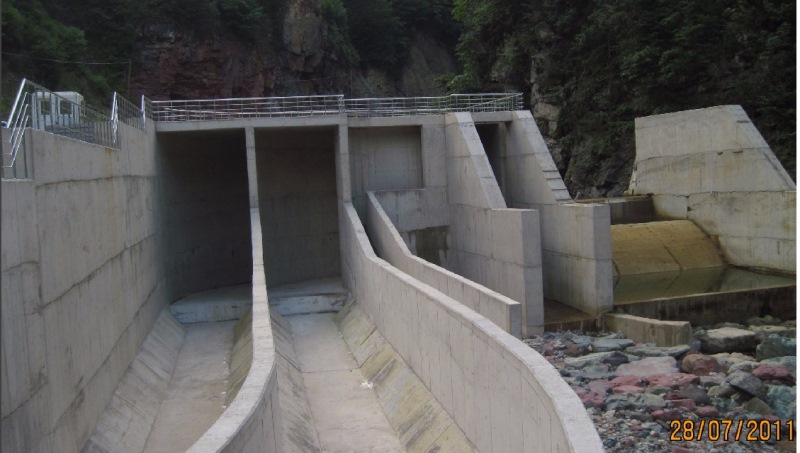 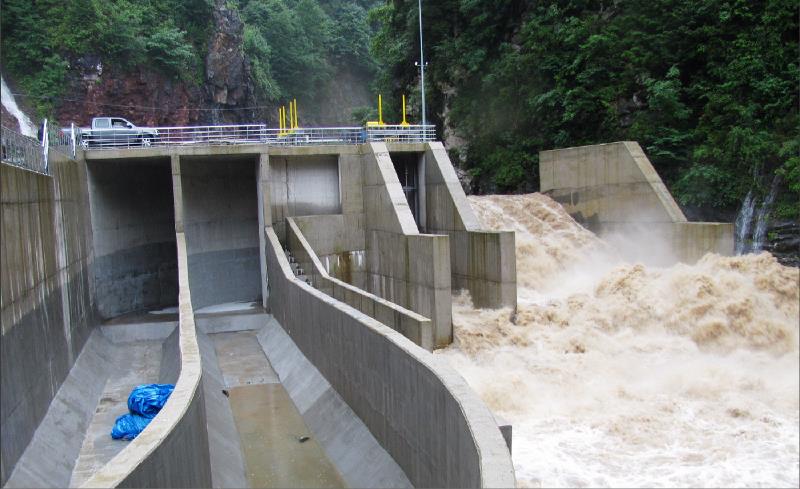 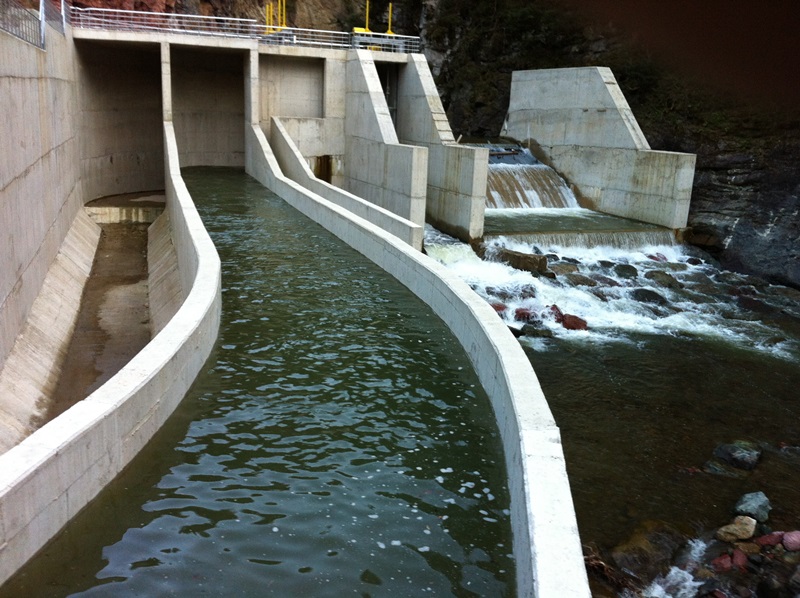 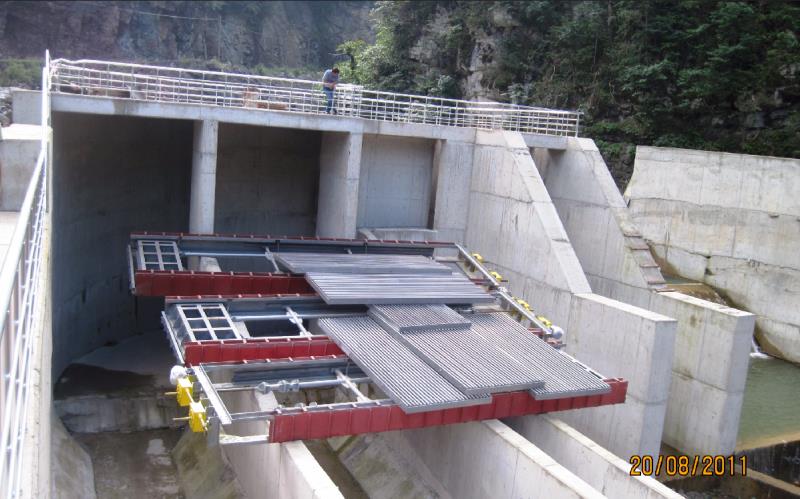 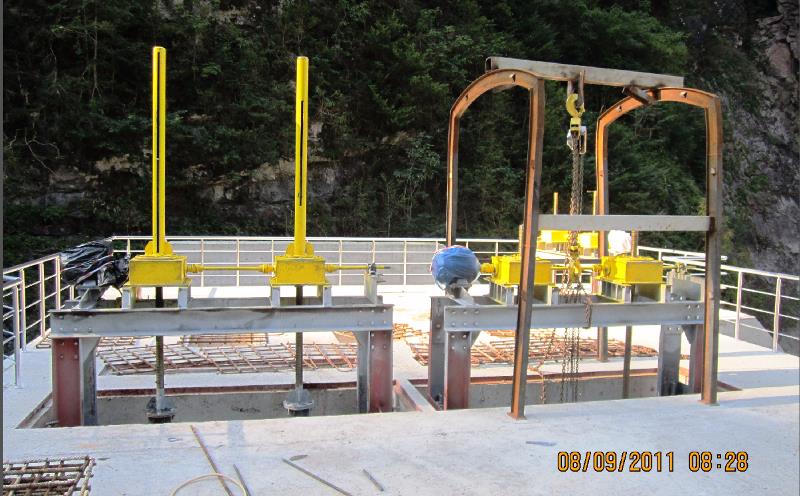 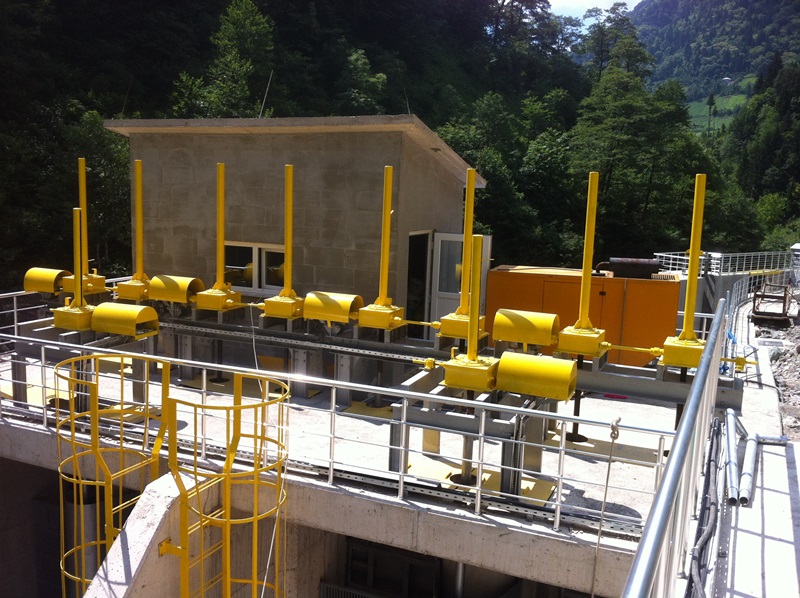 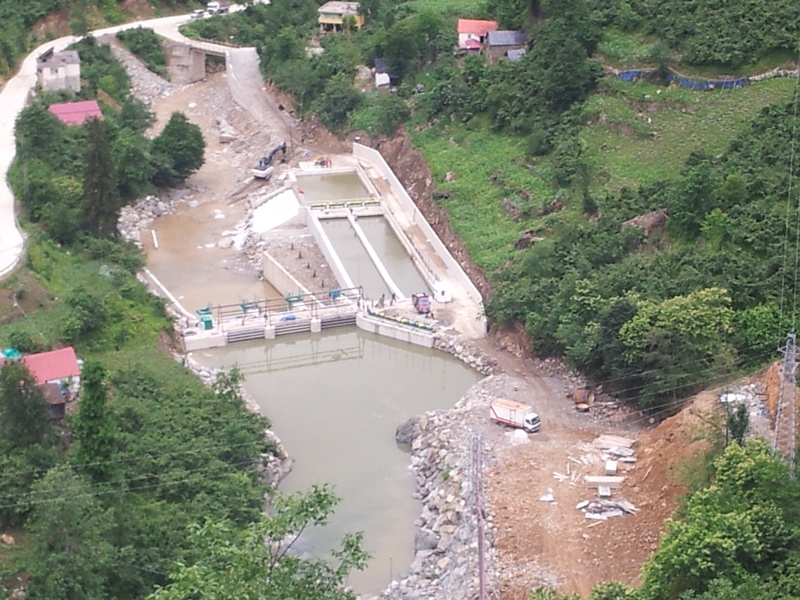 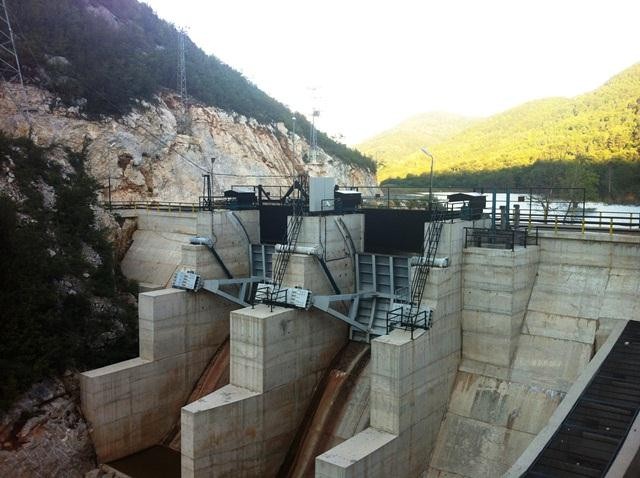 PİR ENGINEERING & MACHINARY
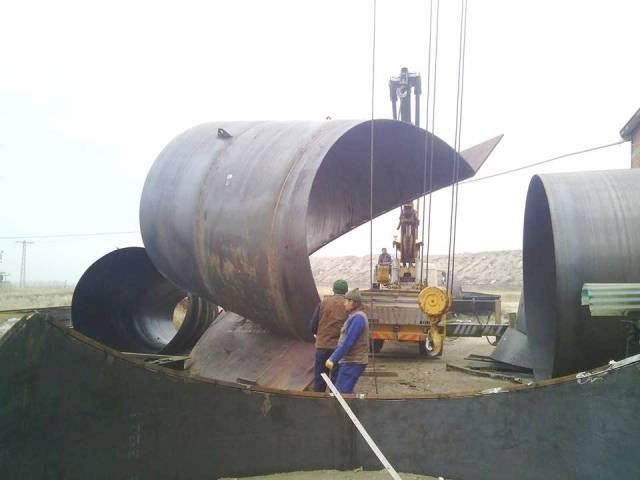 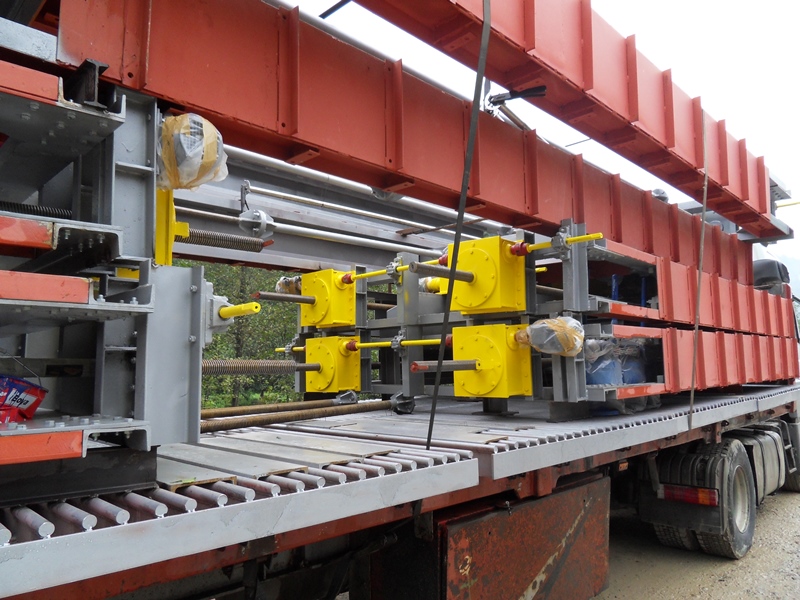 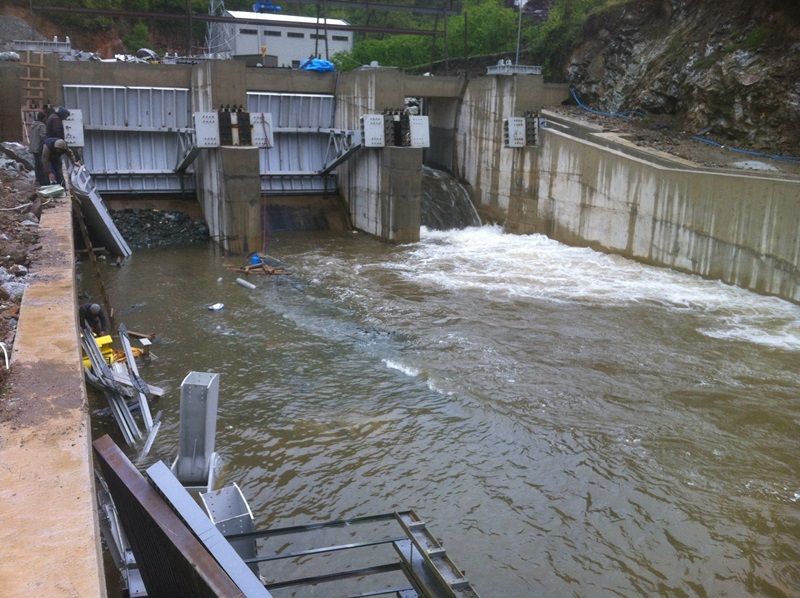 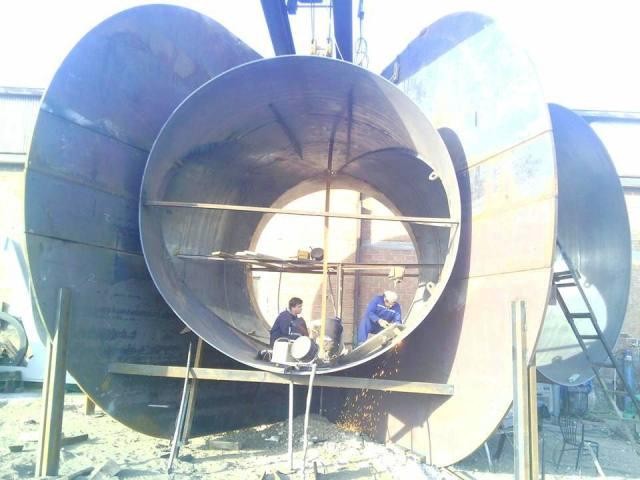 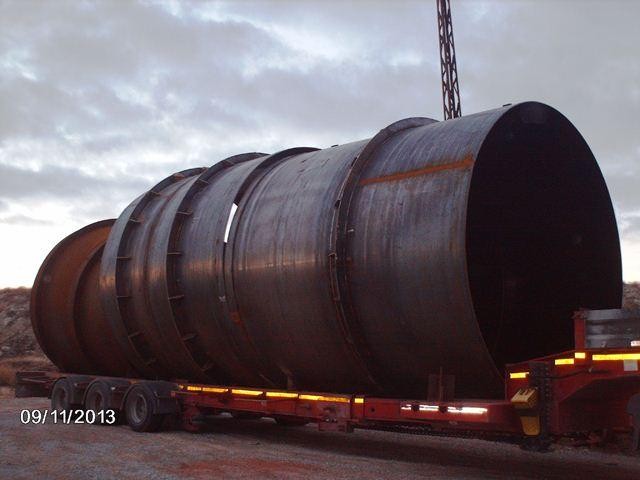 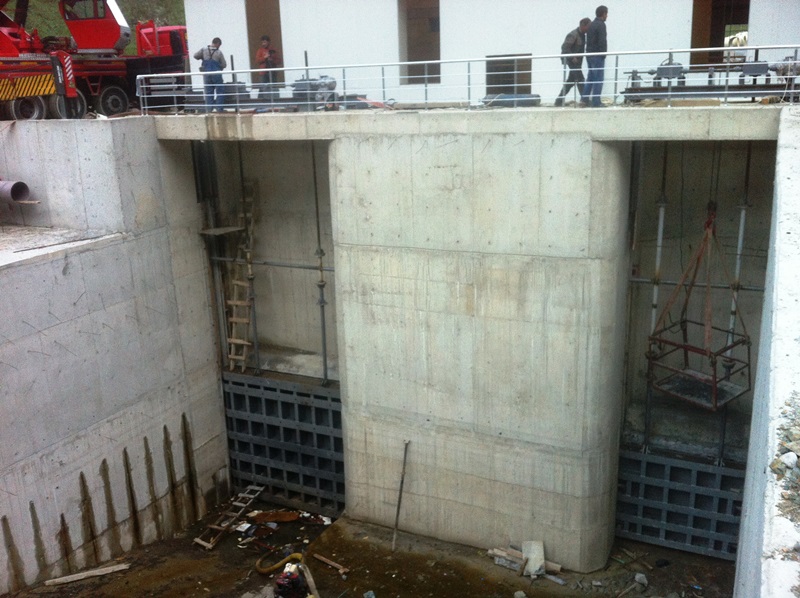 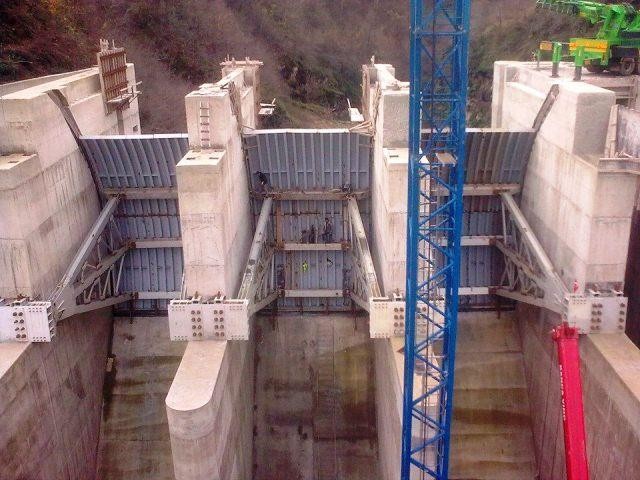 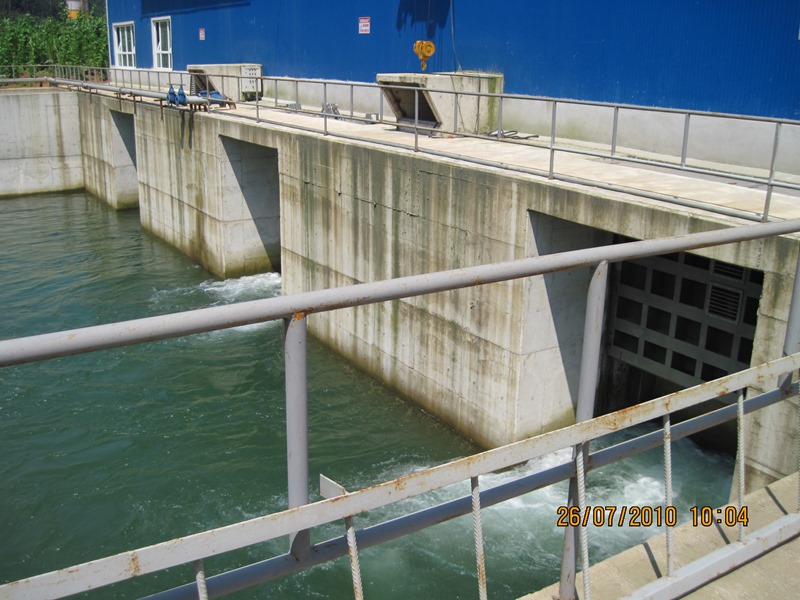 PİR ENGINEERING & MACHINARY
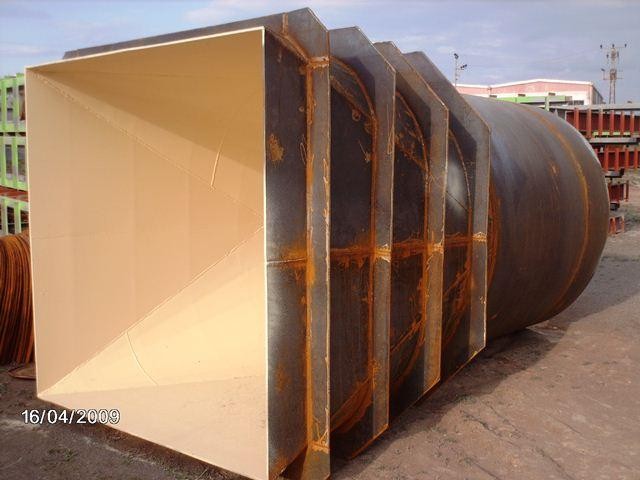 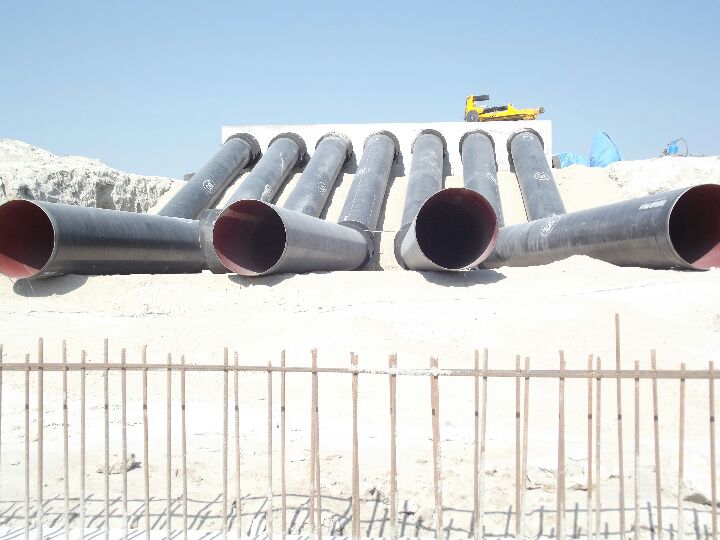 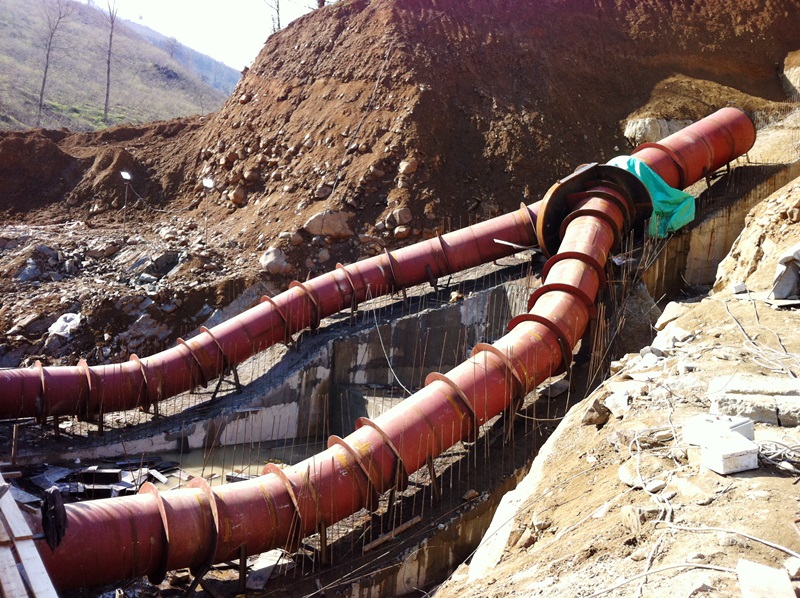 PİR ENGINEERING & MACHINARY
LO2
NG
CO2
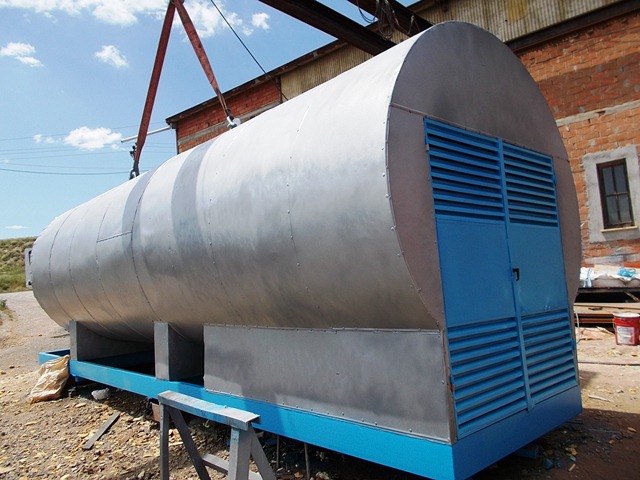 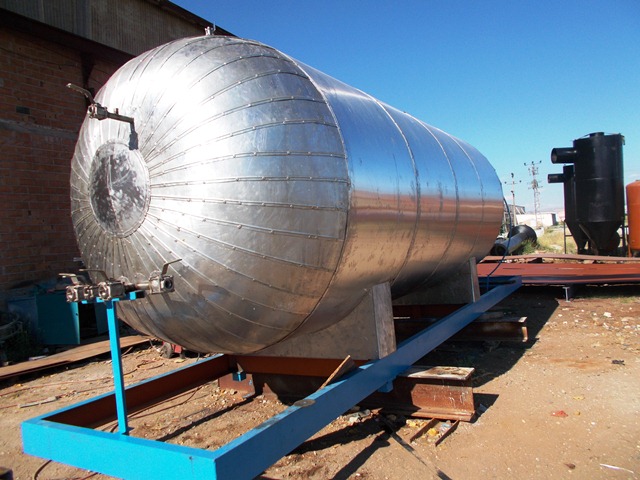 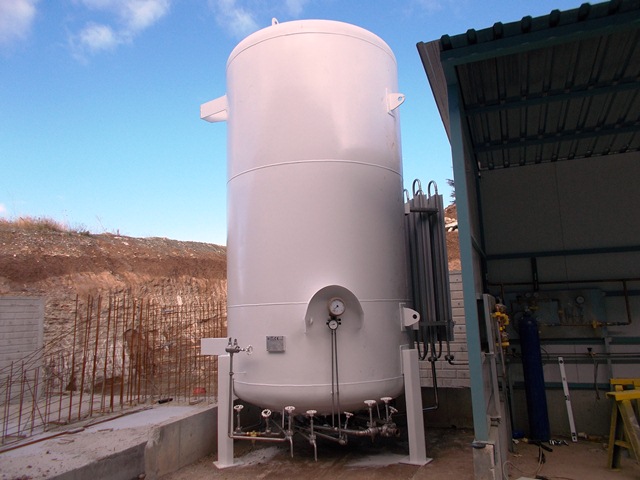 PİR ENGINEERING & MACHINARY
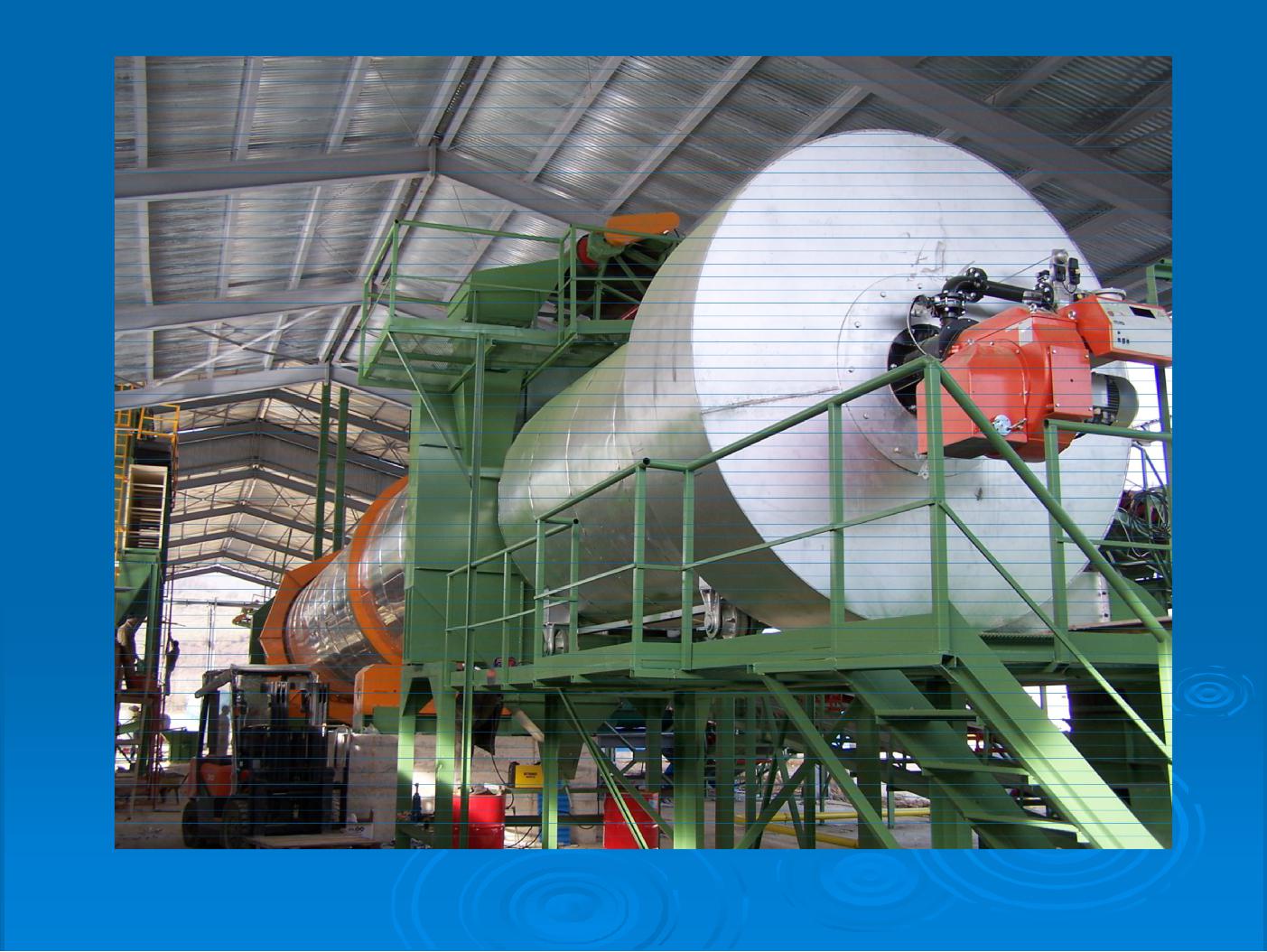 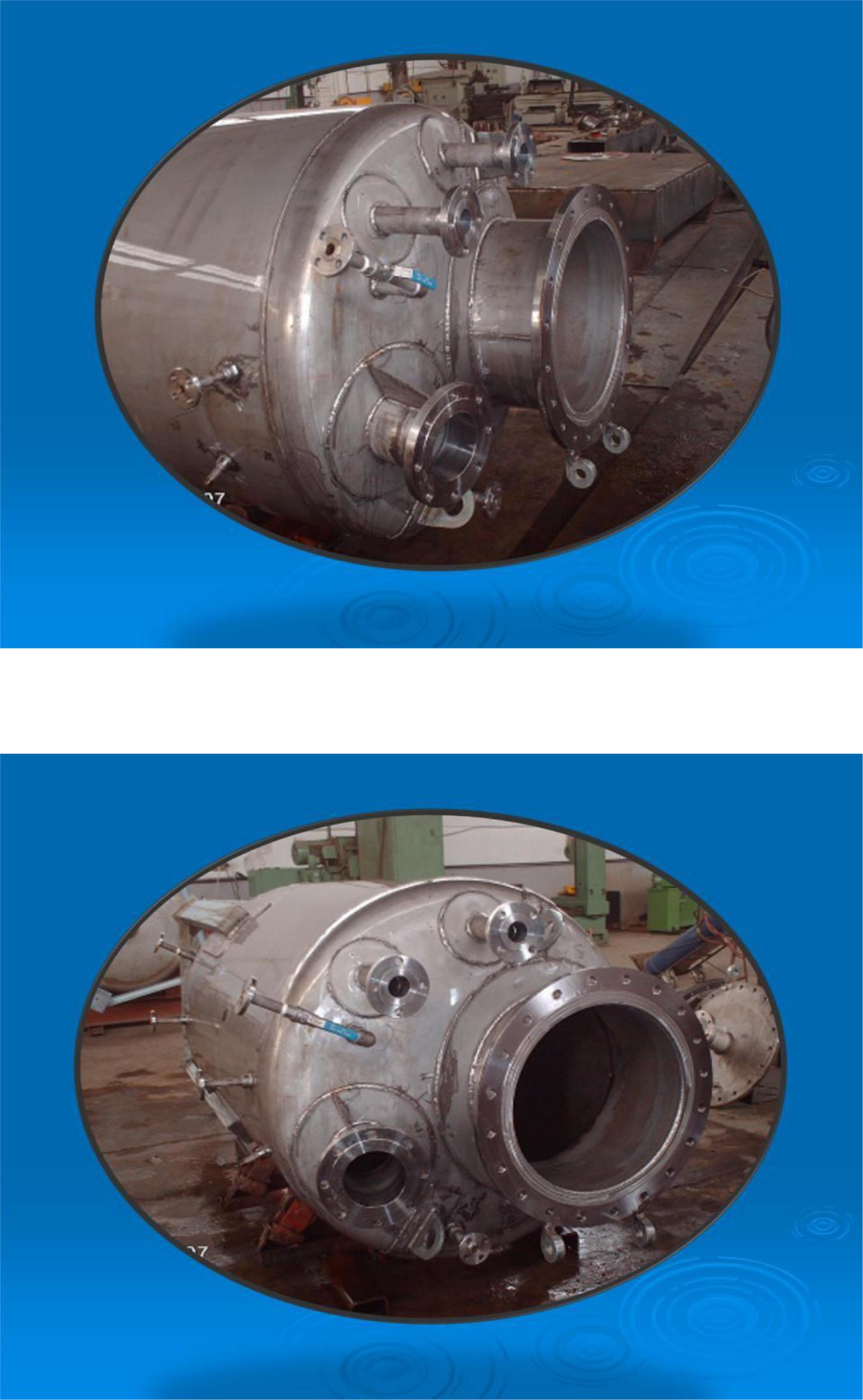 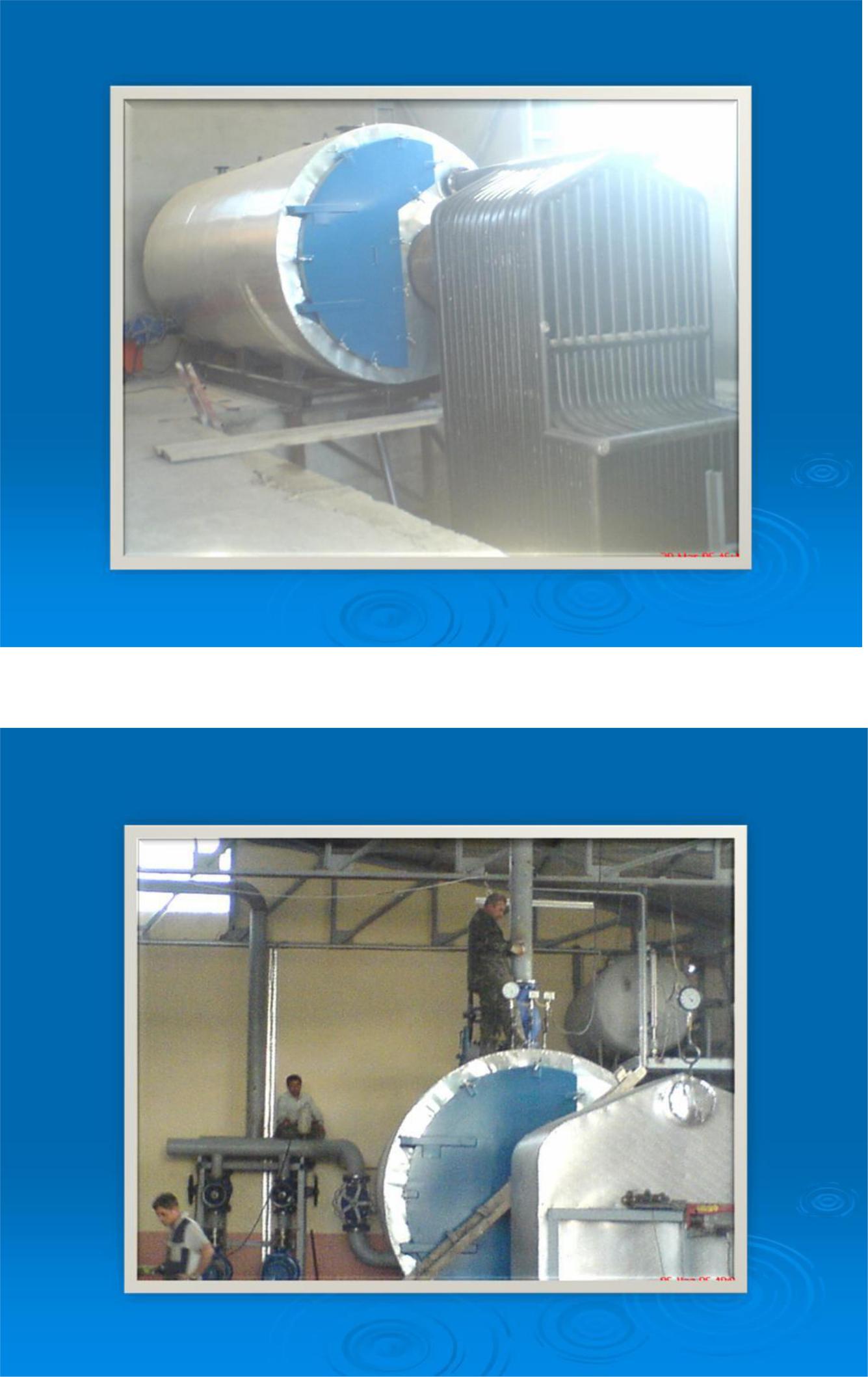 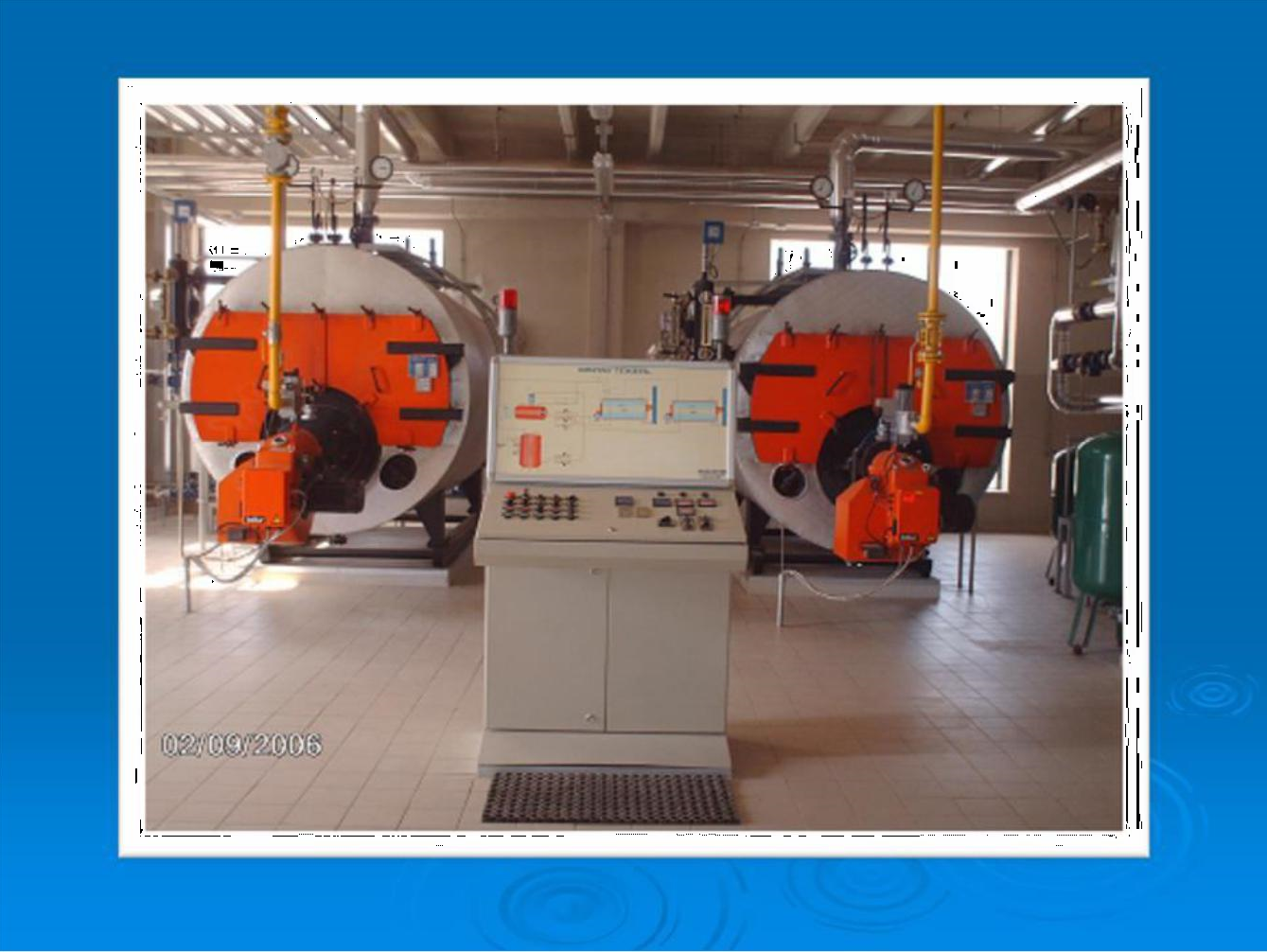 PİR ENGINEERING & MACHINARY
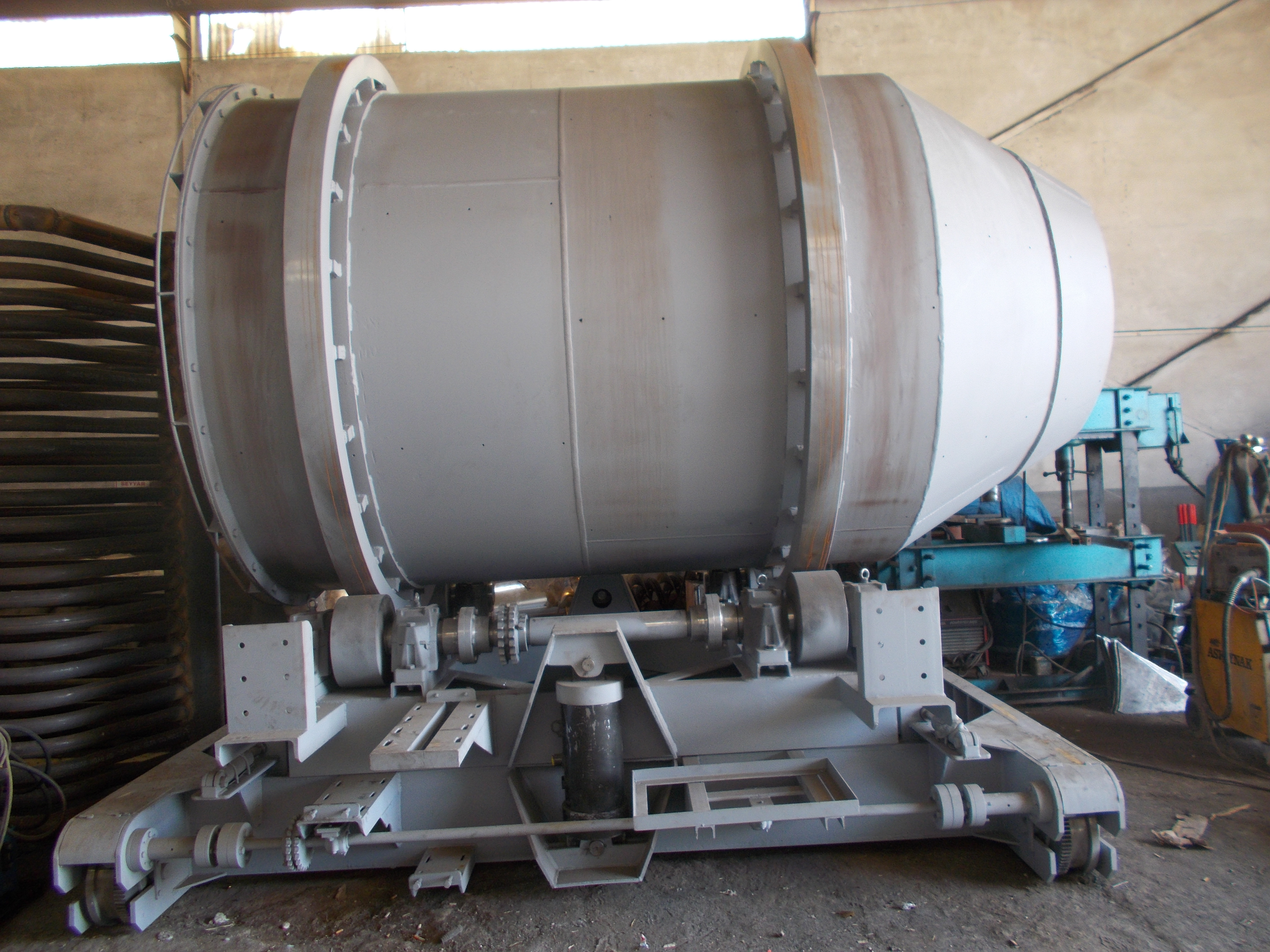 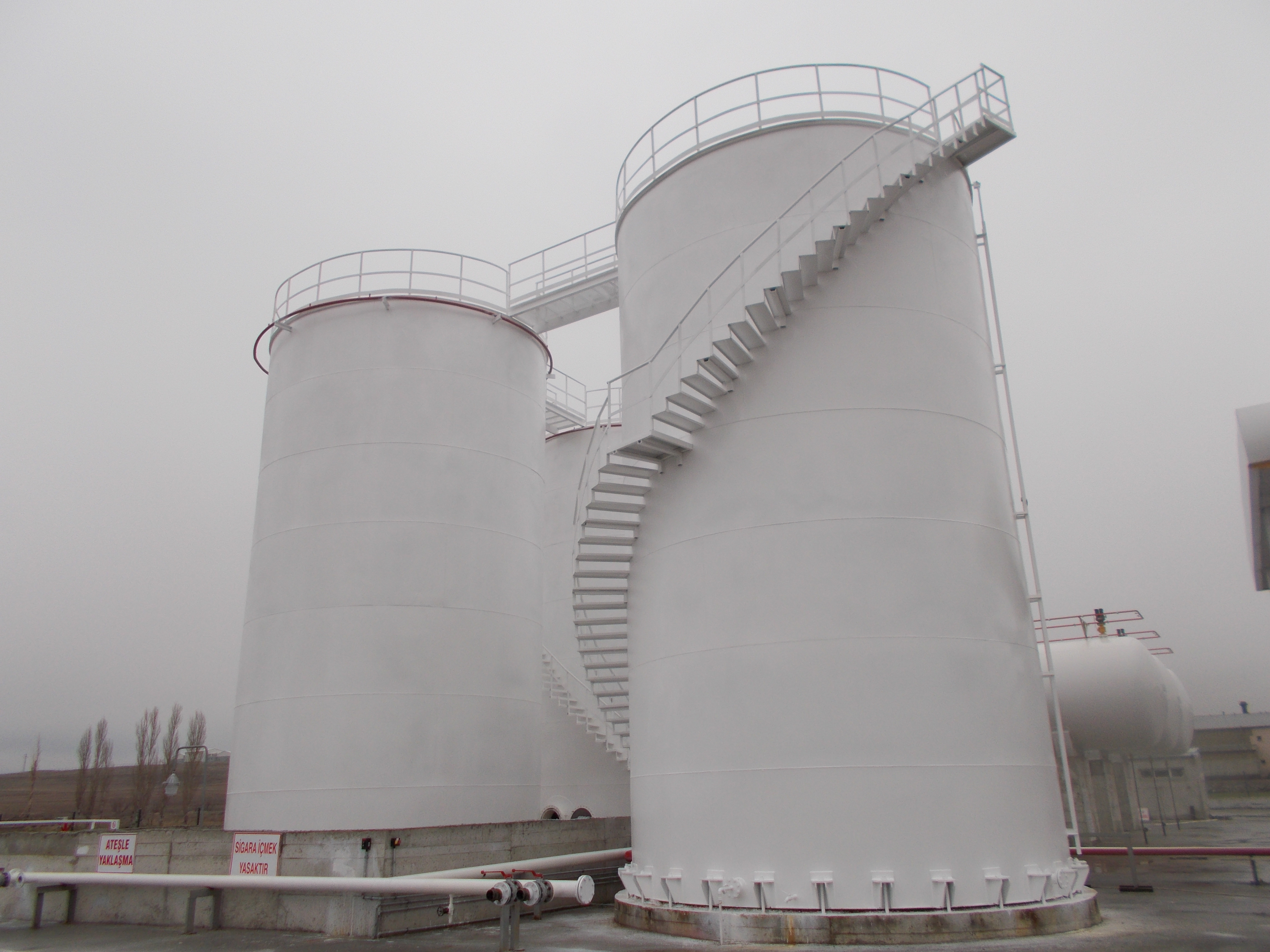 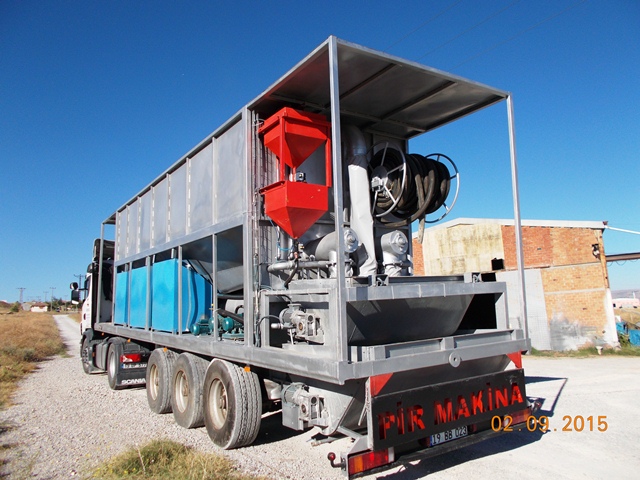 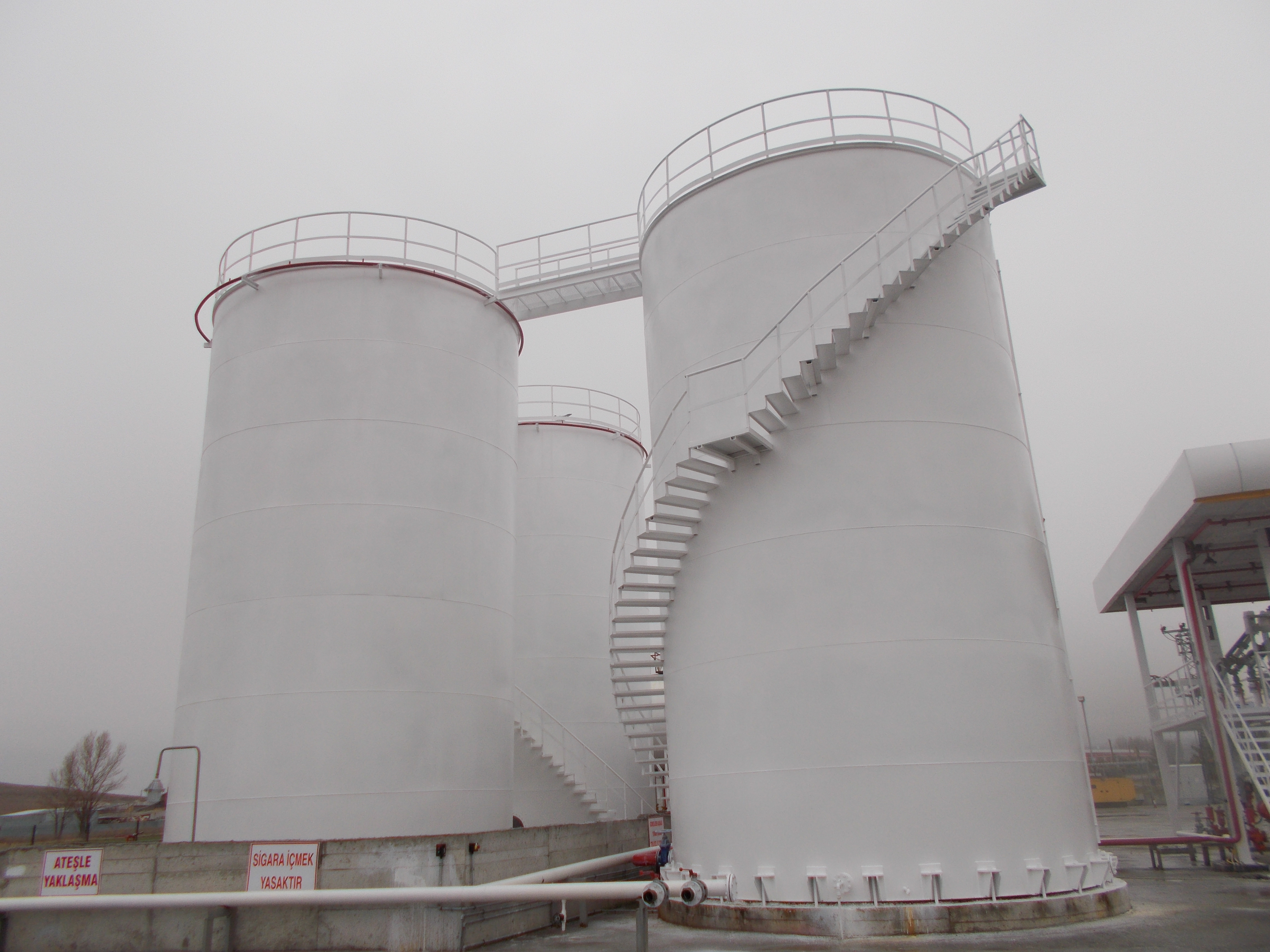 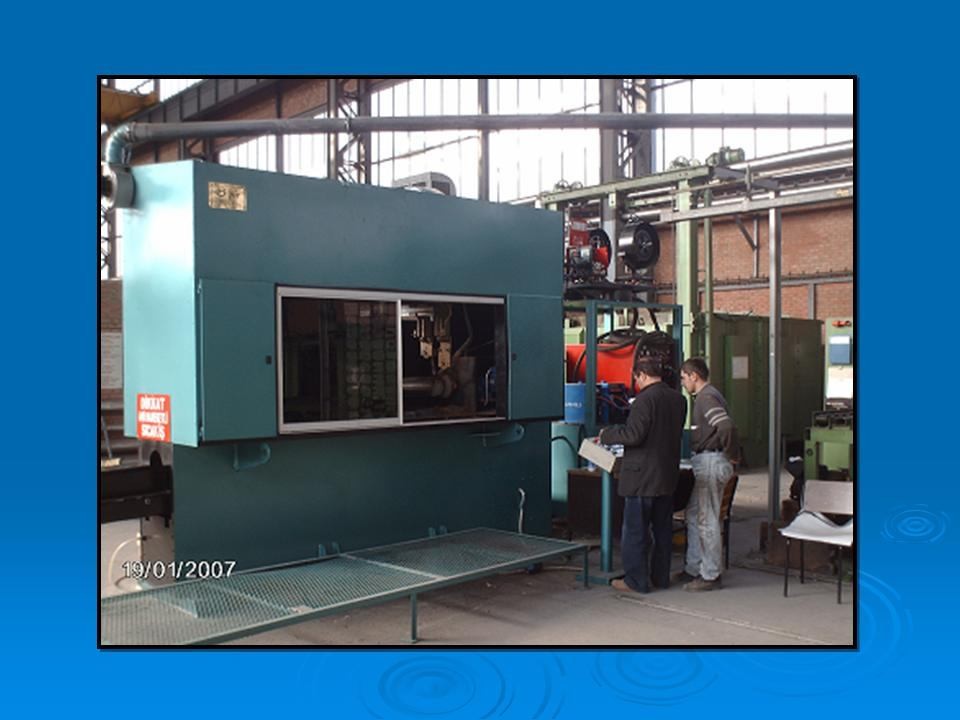 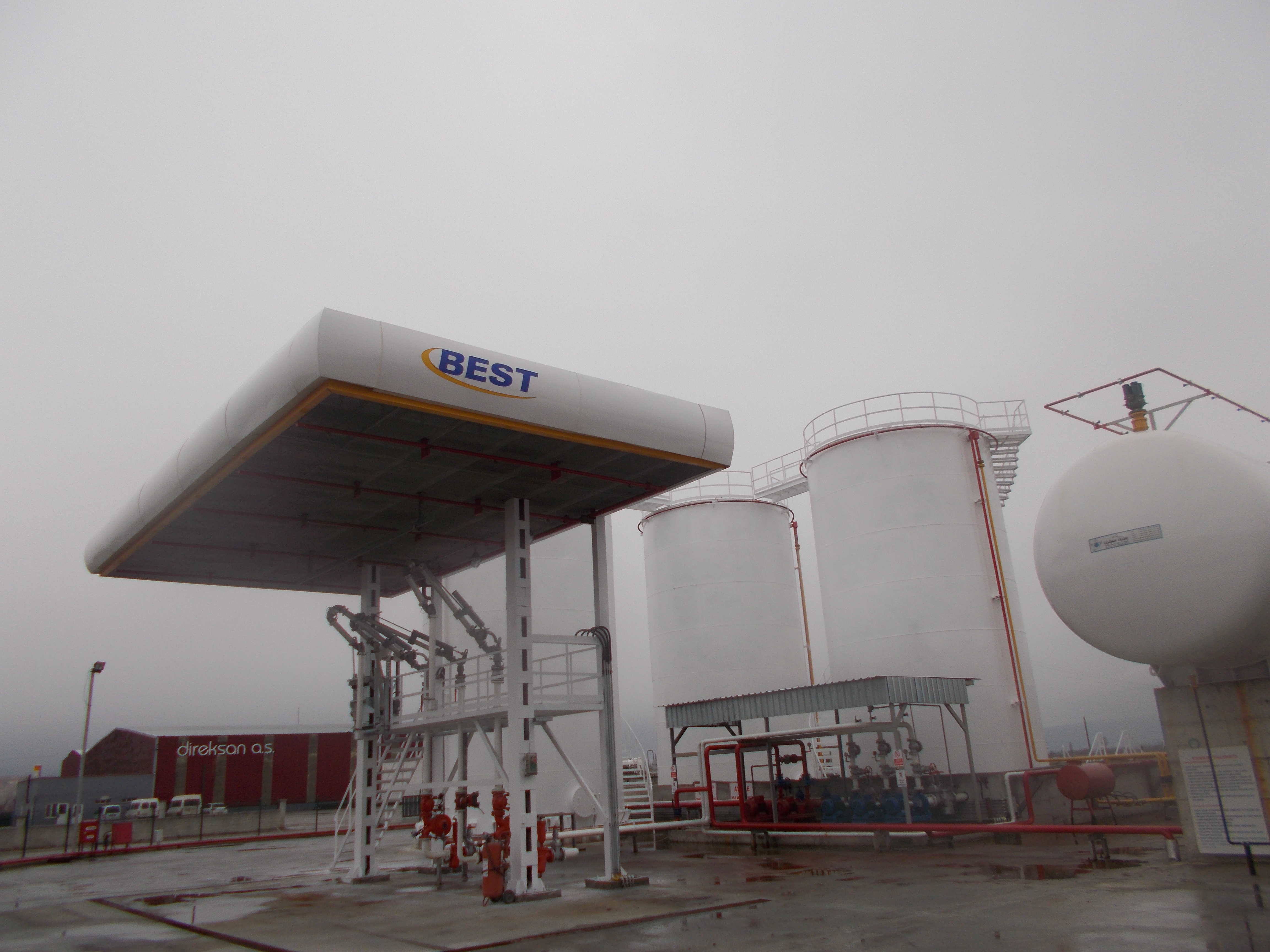